”Att tala tro hopp och kärlek in i barnens liv”
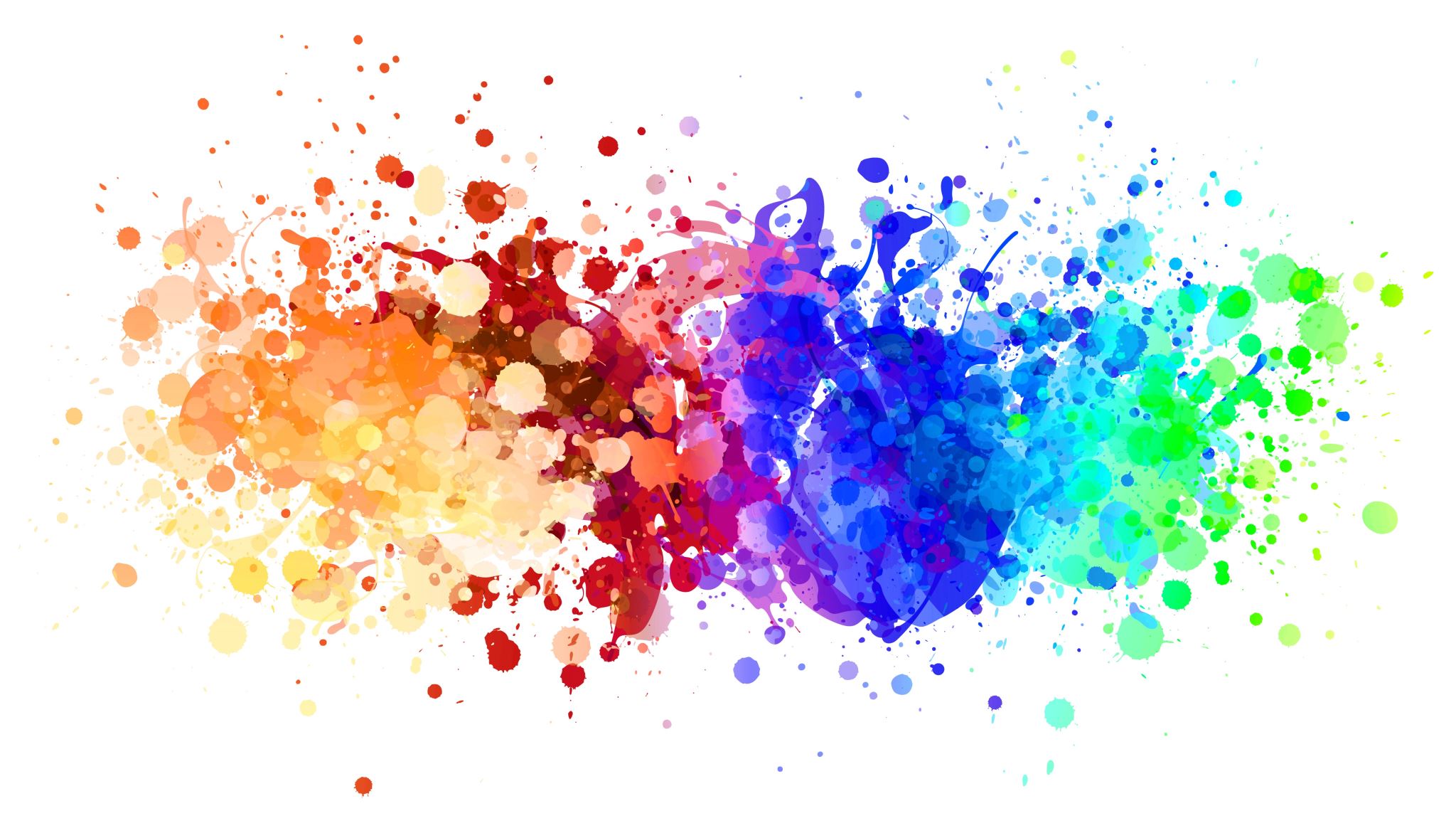 Hur ser ditt bakomliggande teologiska ramverk ut? 
Skapelse, syndafall, frälsning, nya himlar och en ny jord
Välsignelse, förbannelse, välsignelse
Alla folk, Guds folk, Jesus, lärjungarna, alla folk
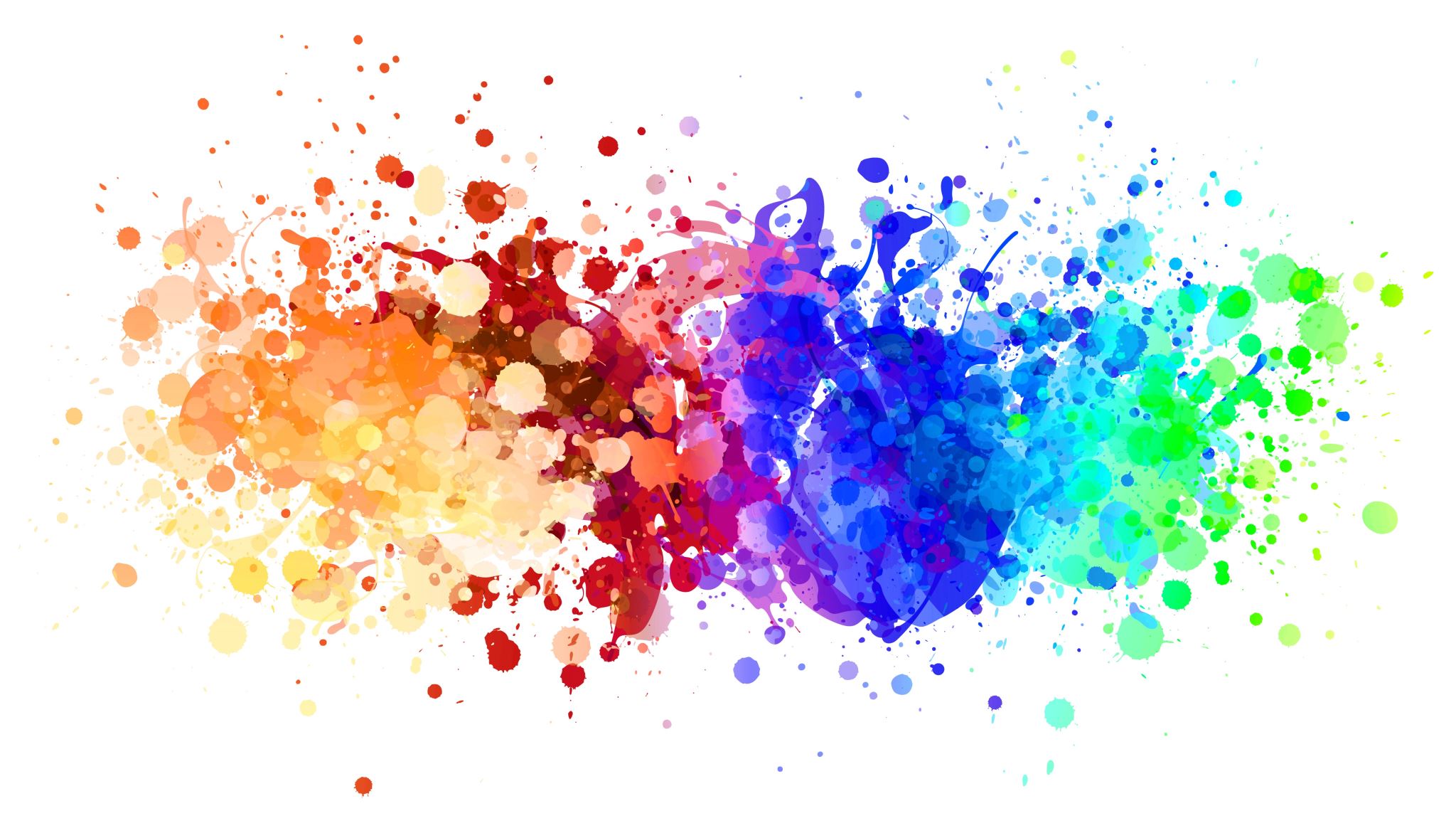 ”Att tala tro hopp och kärlek in i barnens liv”
Hur ser ditt bakomliggande teologiska ramverk ut? 
Juridiskt 
Familj
Liv och död
Frihet, fångenskap
”Att tala tro hopp och kärlek in i barnens liv”
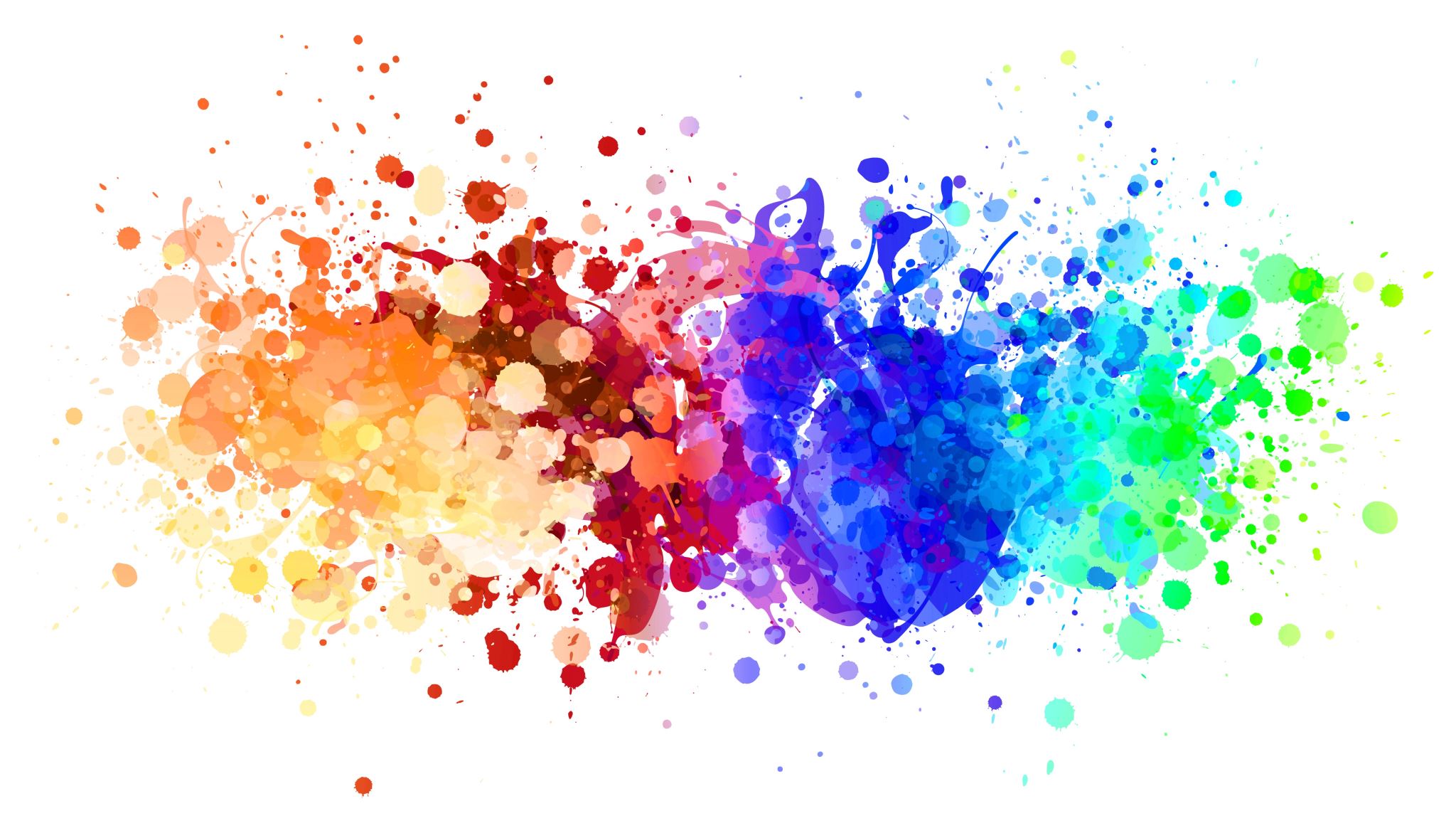 Hur ser vi på barnen? 
Markus 10:14 ”Låt barnen komma till mig och hindra dem inte”
Efesierbrevet 2:3 ”Av födseln var vi vredens barn”
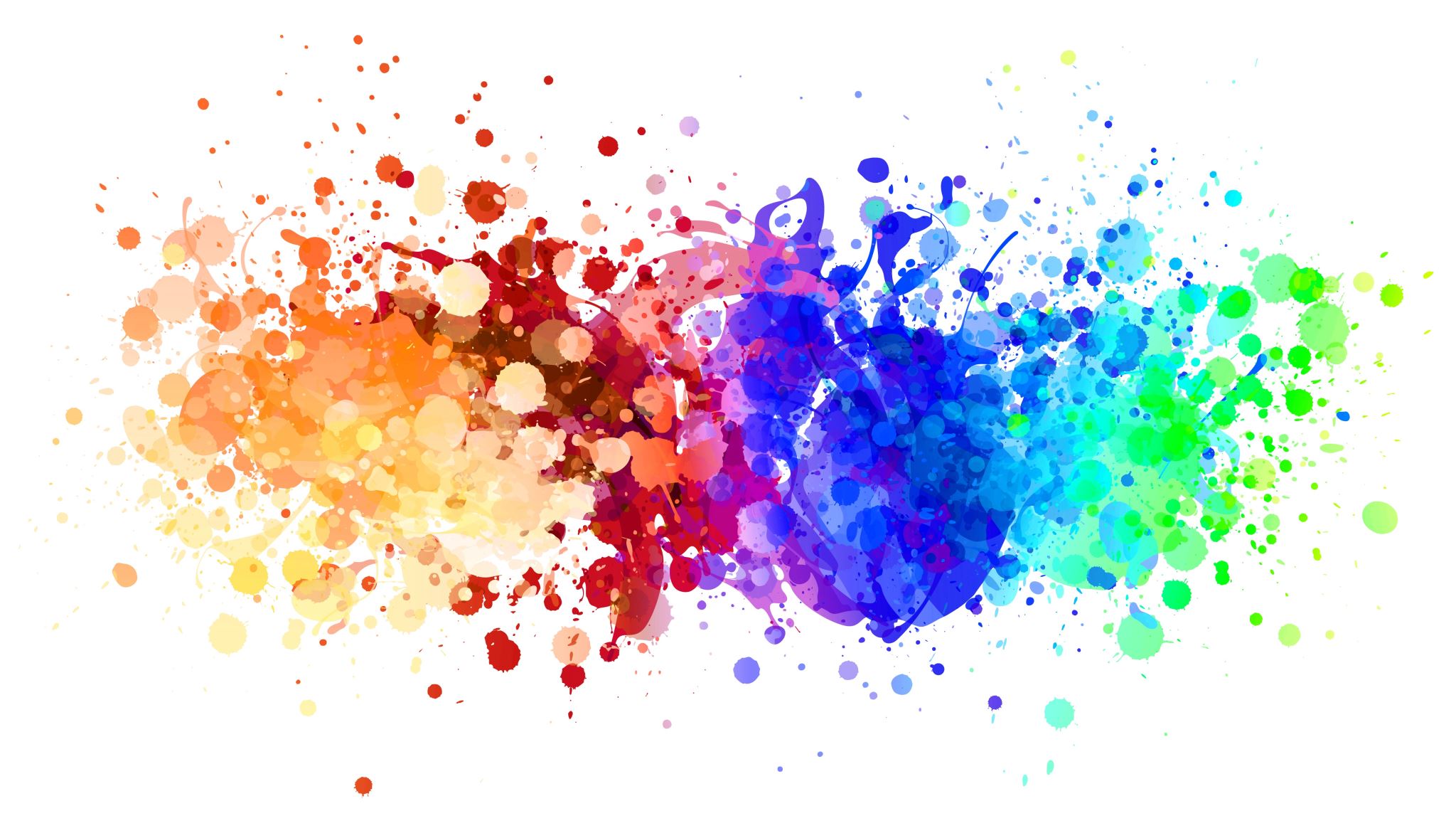 ”Att tala tro hopp och kärlek in i barnens liv”
Evangeliernas berättelser
Fakta
Information
Förkunnelse
Lita på att berättelserna förkunnar i sig själva!